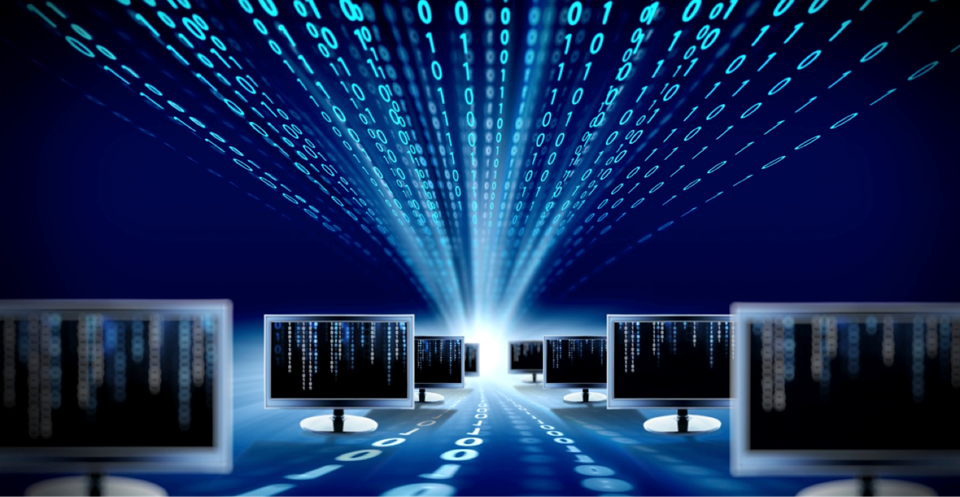 Benchmark Analytics
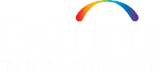 Yoel Kortick
Senior Librarian
http://israelvalley.s3-eu-west-1.amazonaws.com/files/000/011/391/original/big-data.png?1406714586
http://www.slideteam.net/wp/wp-content/uploads/2015/11/Using-Images-and-Icons-to-Create-Awesome-Agenda-Slides.1.png
Agenda
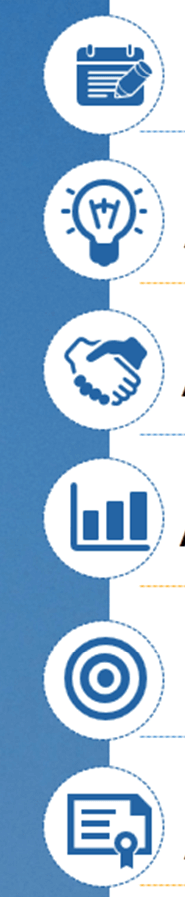 Introduction
KPI Watchlist
My Trends
Inventory Total
Loans by Month and Requests by Month
Acquisitions - Electronic and Acquisitions - Physical
2
Introduction
The overall goal and idea of the Benchmark analytics is for the institution to identify 
Where in their workflows improvements can be made 
Where processes are already at a satisfactory or above satisfactory level.
One way for doing this is to compare KPIs with other institutions
The KPIs can be measured on a monthly or yearly basis.  This enables the identification of trends.
3
Introduction
For example, an institution may see that from the time of ordering physical items until the time the items arrive takes significantly longer than the average for other institutions.
This institution can then drill down to investigate where in the process there may be a problem.
It may be that between the time the order is created until the time it is sent takes too long because the “review” process is taking too long.
It may be that certain vendors are taking an unusually long time to process the orders.
There could also be a problem with the period from when the item arrives to the institution until it arrives to the acquisitions librarian to scan it in.
Benchmark analytics allows the institution to identify these issues
4
Introduction
As part of the process each institution is defined with a profile so that they can be compared appropriately with other institutions.
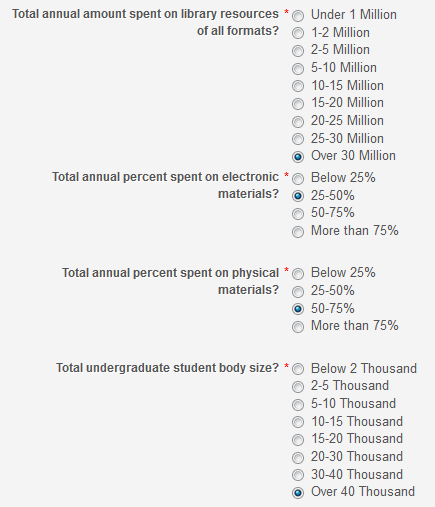 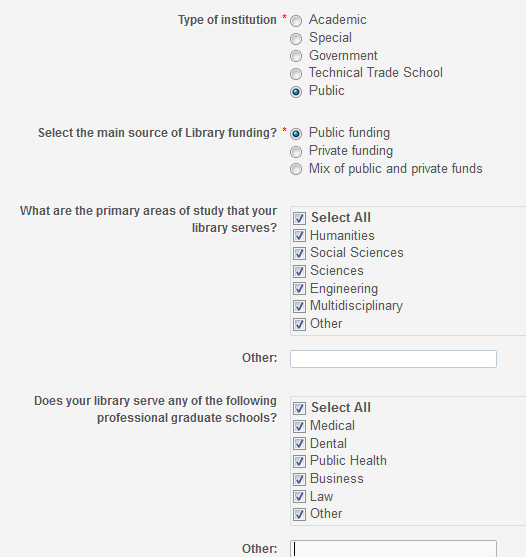 5
Introduction
The Benchmark Analytics can be easily accessed via an “out of the box” customizable and ready to use KPI dashboard.
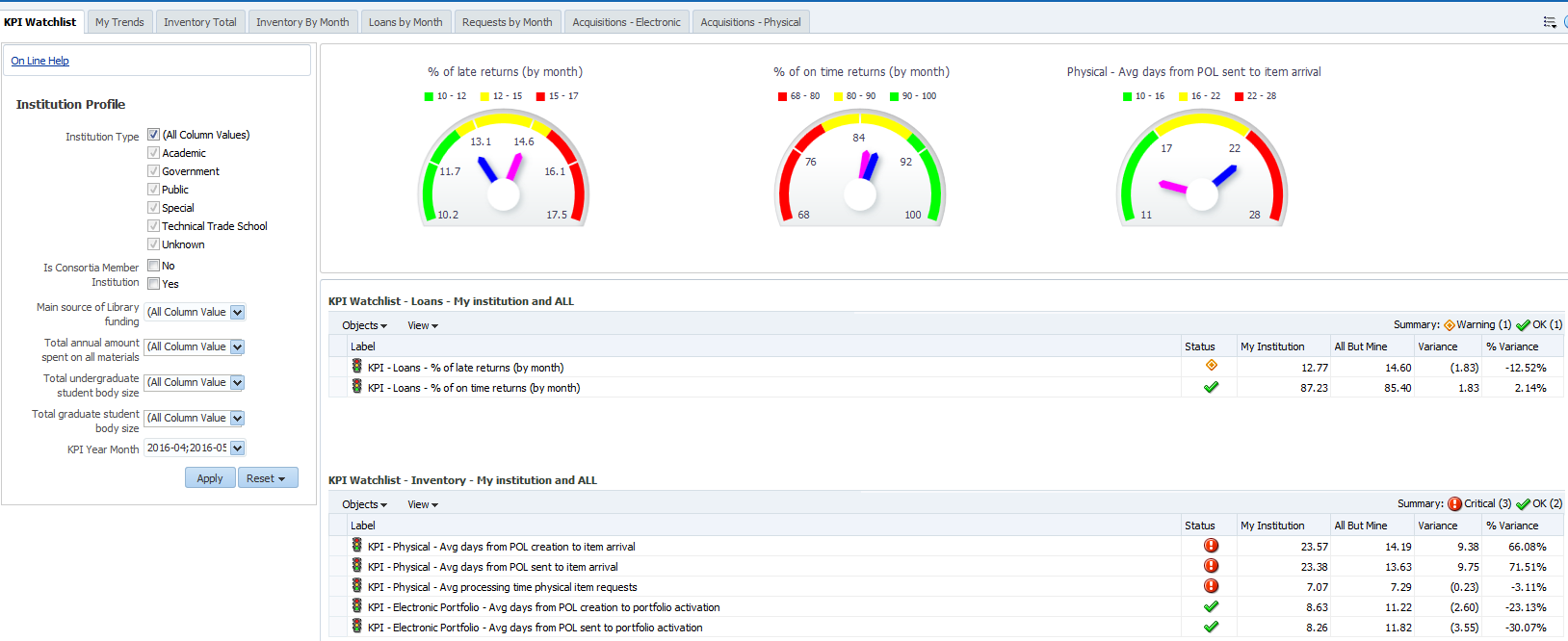 6
Introduction
The Benchmark Analytics is a subject area in Alma Analytics and, like all other subjects, customized specific reports can be created on demand by each institution.
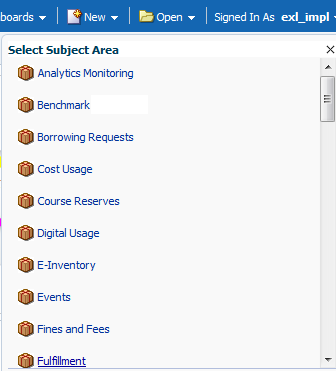 7
Agenda
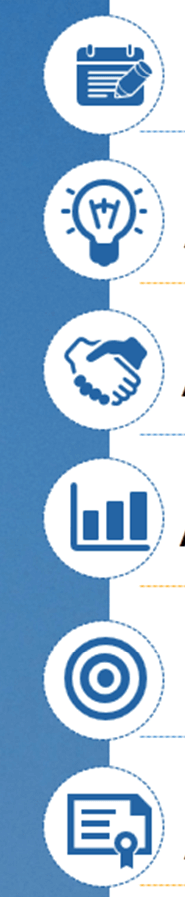 Introduction
KPI Watchlist
My Trends
Inventory Total
Loans by Month and Requests by Month
Acquisitions - Electronic and Acquisitions - Physical
8
KPI Watchlist
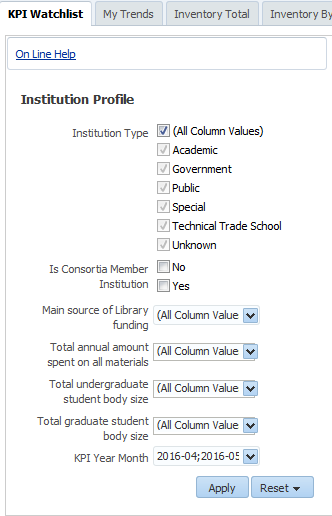 As is the case with all tabs in the KPI Dashboard the comparison to other institutions can be filtered by various criteria.
9
KPI Watchlist
The KPI Watchlist provides a summary of various KPIs which can be seen together.
The gauges quickly inform the user where his institution (blue dial) stands in comparison to other institutions (pink dial)
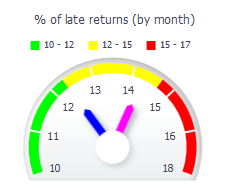 10
KPI Watchlist
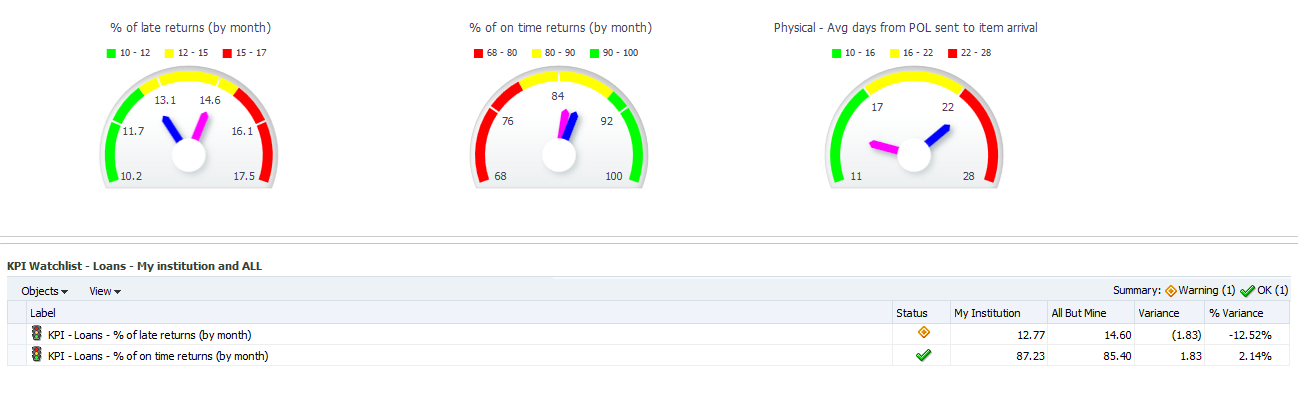 11
KPI Watchlist
Hovering over the gauge provides further details.  When the dial is near the green this is good.
When the dial is near the red this is a warning
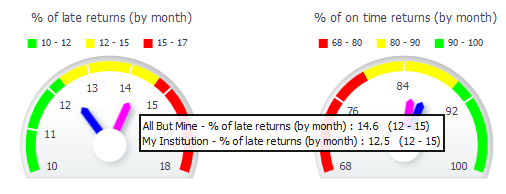 12
KPI Watchlist
The KPI Watchlist also provides the information in tabular form with status indicators of warning, critical and OK
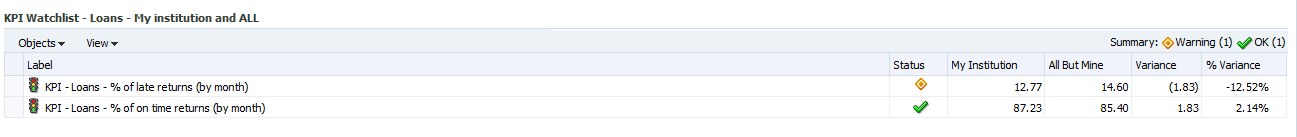 13
Agenda
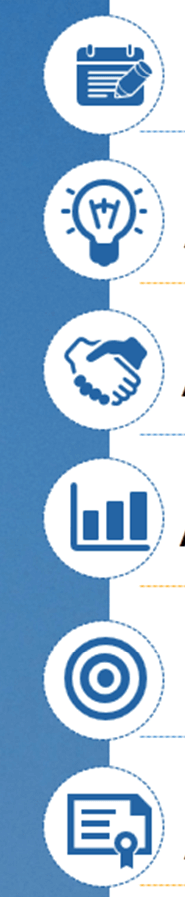 Introduction
KPI Watchlist
My Trends
Inventory Total
Loans by Month and Requests by Month
Acquisitions - Electronic and Acquisitions - Physical
14
My Trends – Benchmark Analytics
The “My Trends” tab of the dashboard provides the institution with an up close look at his own institution, and may be filtered by time and specific measures.
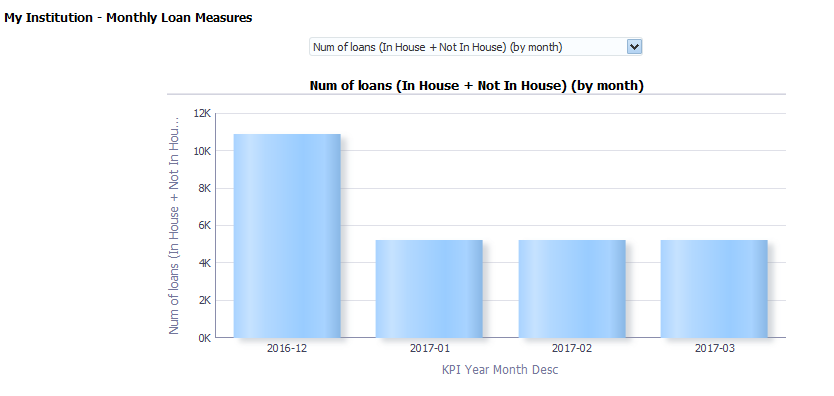 15
My Trends – Benchmark Analytics
The “My Trends” currently includes three areas of measurements.
Monthly requests measures
Monthly loan measures
Monthly inventory measures
Each area includes several measures
16
My Trends – Benchmark Analytics
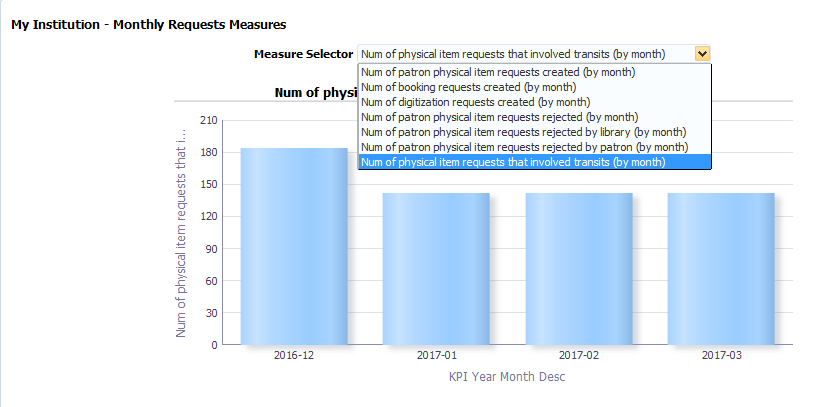 17
My Trends – Benchmark Analytics
And, of course, each institution can choose the dates for which he wants to see the trends
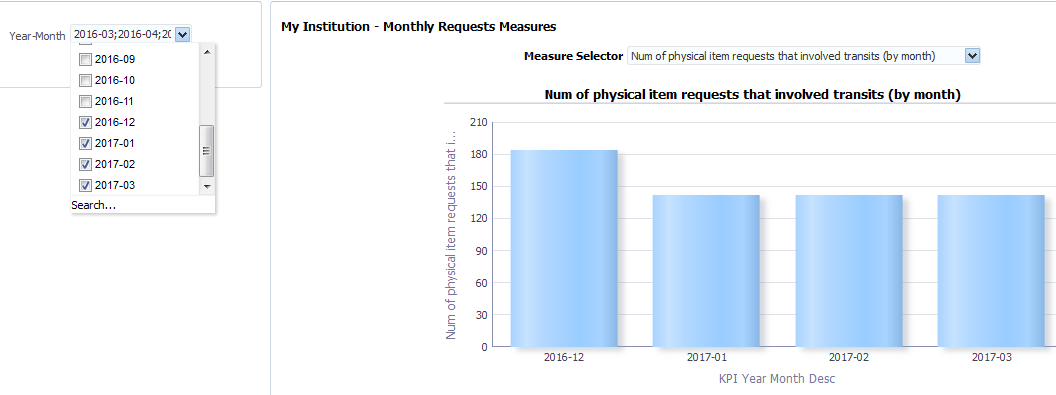 18
Agenda
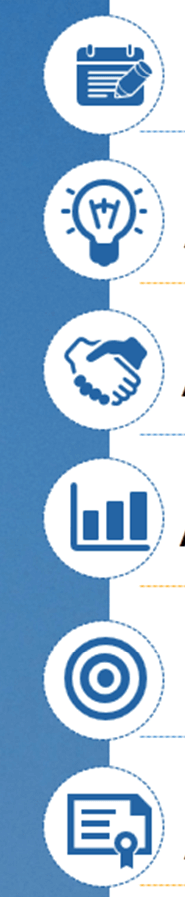 Introduction
KPI Watchlist
My Trends
Inventory Total
Loans by Month and Requests by Month
Acquisitions - Electronic and Acquisitions - Physical
19
Inventory Total
The Inventory Total tab allows the institution to compare its inventory to other institutions 
At the current time this includes:
Number of bibliographic records in repository (total)
Number of electronic collections in repository (total)
Number of electronic portfolios in repository (total)
Number of physical items in repository (total)
20
Inventory Total
The dotted line is the average
The blue bar is “my institution”
The pink bars are all other institutions.
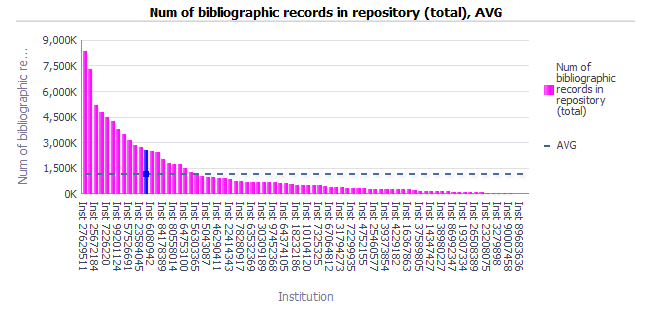 21
Inventory Total
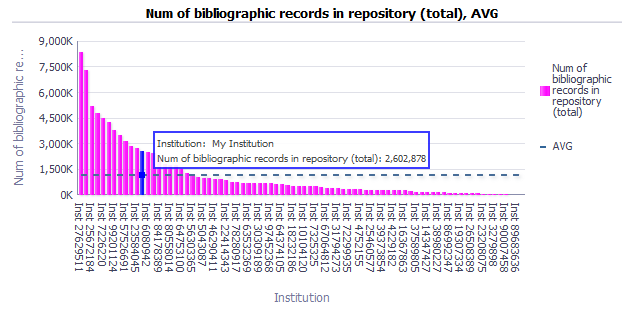 Hovering over the data provides additional information.
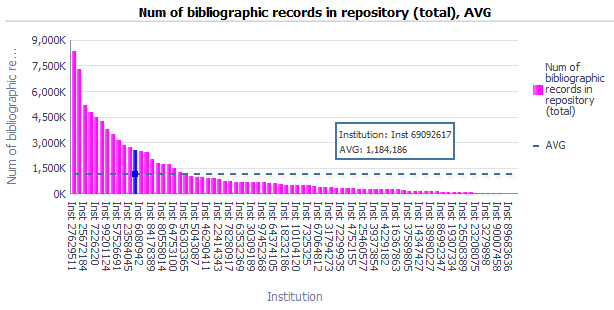 22
Inventory Total
The data also appears at the top of the dashboard in performance tiles
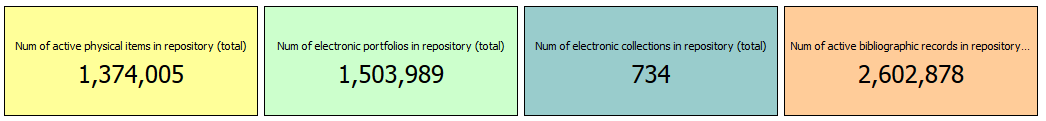 23
Inventory Total by month
The Inventory Total by month tab allows the institution to compare what was added to his inventory with other institutions 
At the current time this includes:
Number of bibliographic records in repository (by month) 
Number of electronic collections in repository (by month) 
Number of electronic portfolios in repository (by month)
Number of physical items in repository (by month)
24
Inventory Total by month
The chosen times appearing can be “played” on the slide bar on top showing the changes over the time period
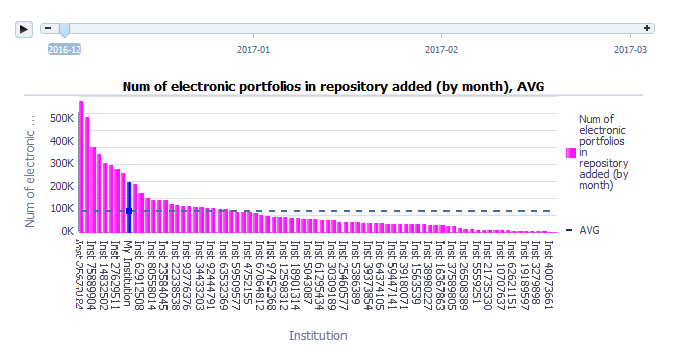 25
Inventory Total by month
The data also appears at the top of the dashboard in performance tiles.
Here we have the average amounts added per month for the specified time period
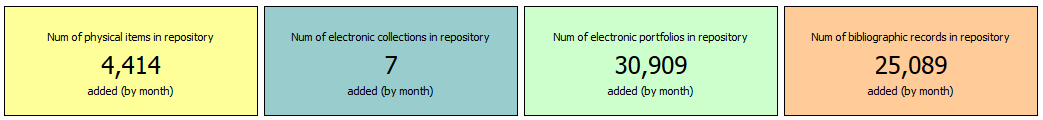 26
Agenda
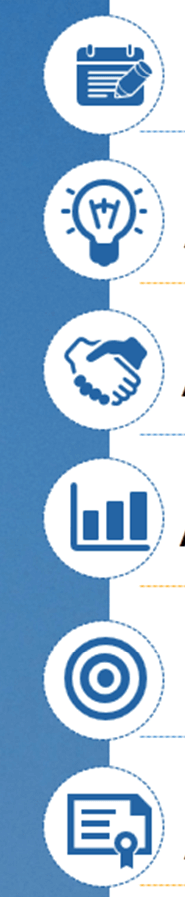 Introduction
KPI Watchlist
My Trends
Inventory Total
Loans by Month and Requests by Month
Acquisitions - Electronic and Acquisitions - Physical
27
Loans by Month
The Loans by Month tab allows the institution to compare its fulfillment loans with other institutions 
At the current time this includes:
Number of loans (by month)
Number of late returns (by month)
28
Loans by Month
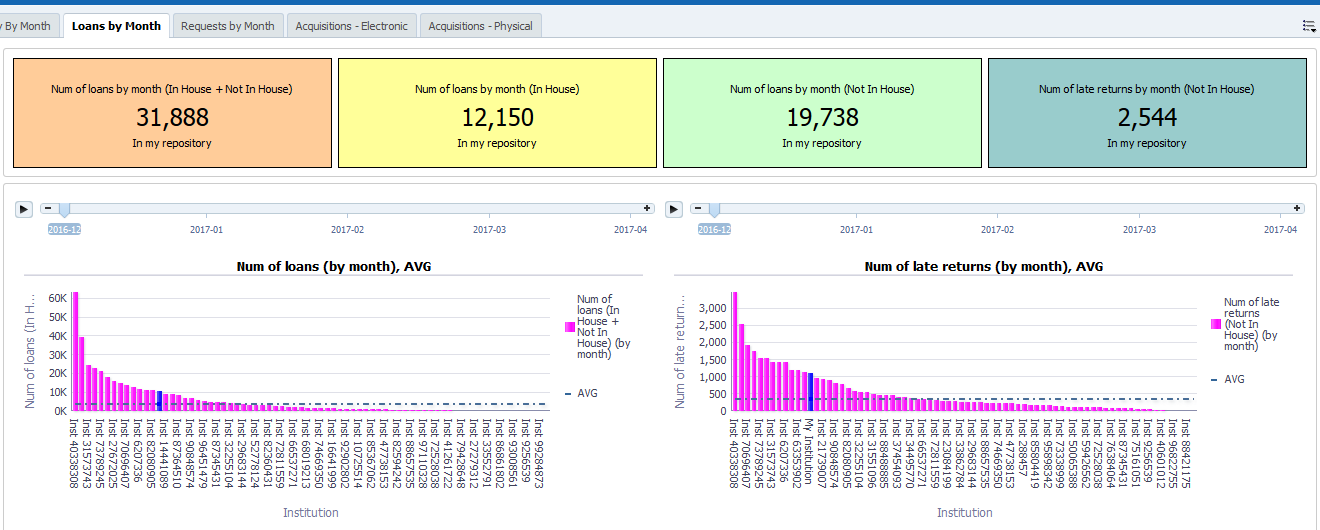 29
Loans by Month
The chosen times appearing can be “played” on the slide bar on top showing the changes over the time period
Here is the number of loans per month per institution
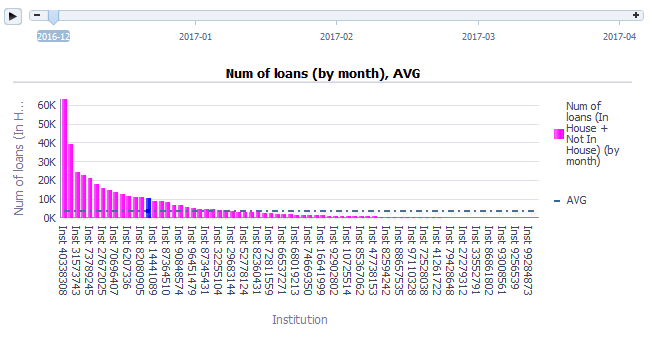 30
Loans by Month
Here is the number of late returns per month per institution
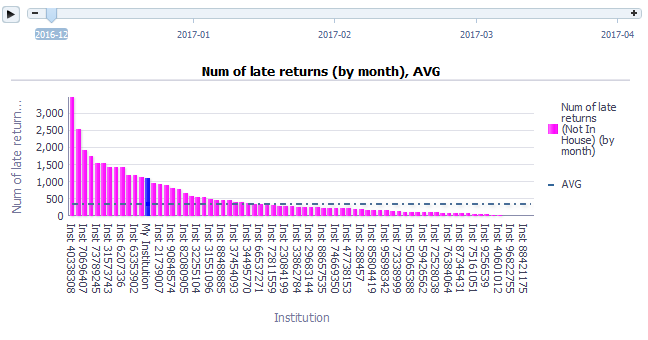 31
Loans by Month
The data also appears at the top of the dashboard in performance tiles
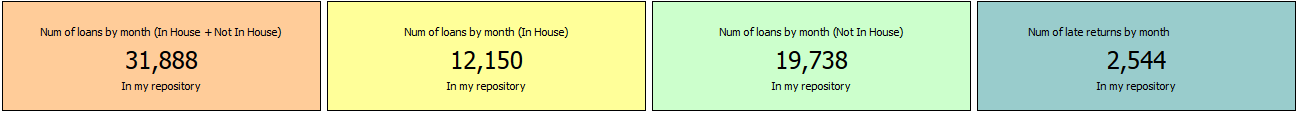 32
Requests by Month
The Requests by Month tab allows the institution to compare its fulfillment requests with other institutions 
At the current time this includes:
Number of patron physical item requests created (by month) 
A detailed table including
Number of patron physical item requests created (by month)
Number of patron physical item requests rejected (by month)
Number of patron physical item requests rejected by patron (by month)
Number of patron physical item requests rejected by library (by month)
33
Requests by Month
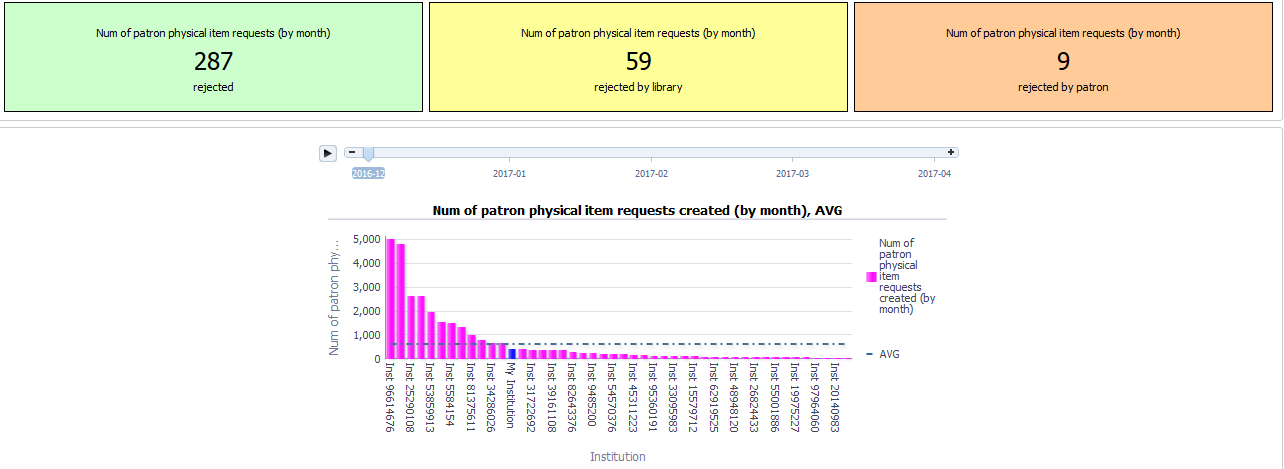 34
Requests by Month
The chosen times appearing can be “played” on the slide bar on top showing the changes over the time period
Here is the patron physical item requests created per month per institution
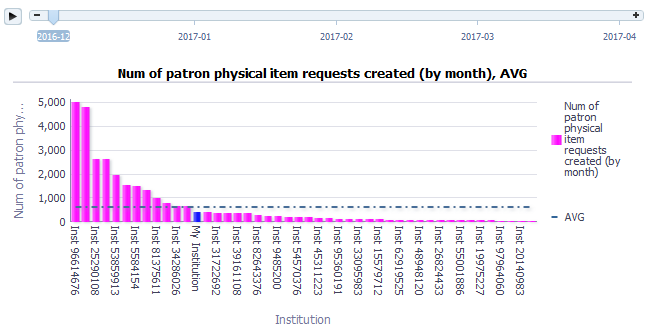 35
Requests by Month
Here is  table showing the data with additional measures
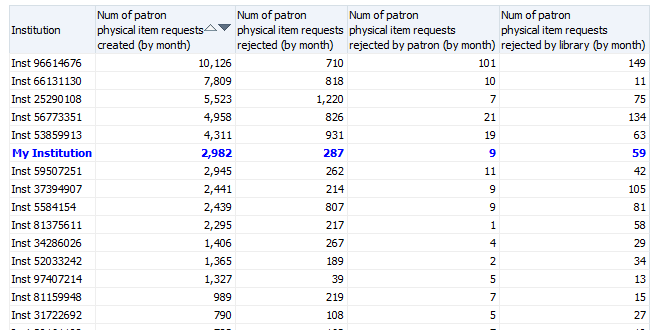 36
Requests by Month
The data also appears at the top of the dashboard in performance tiles
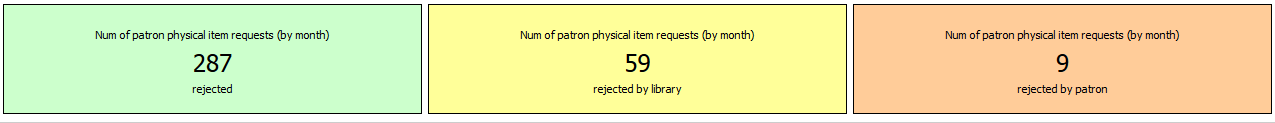 37
Agenda
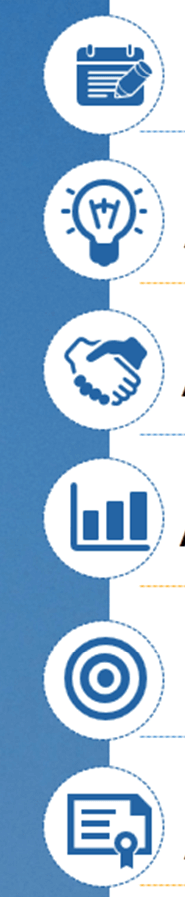 Introduction
KPI Watchlist
My Trends
Inventory Total and Loans by Month and Requests by Month
Loans by Month and Requests by Month
Acquisitions - Electronic and Acquisitions - Physical
38
Acquisitions - Electronic
The Acquisitions – Electronic tab allows the institution to compare its acquisitions measures regarding electronic collection and portfolios with other institutions 
At the current time this includes:
Electronic Portfolio - Avg days from POL creation to portfolio activation
39
Acquisitions - Electronic
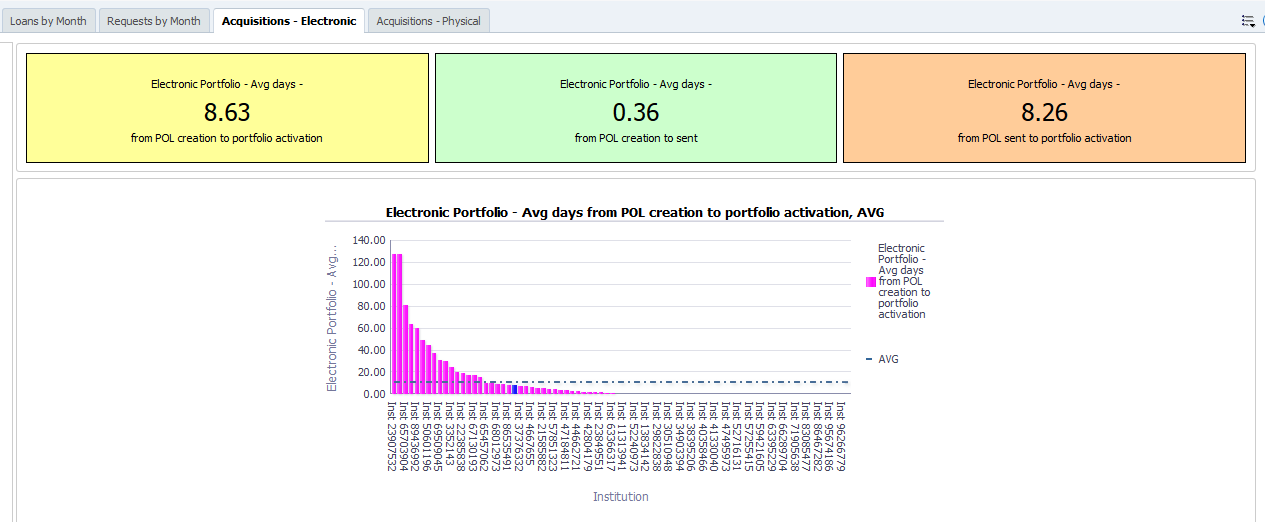 40
Acquisitions - Electronic
Here the institution can see that regarding the time it takes from ordering electronic inventory to getting it activated he is faster than the average.
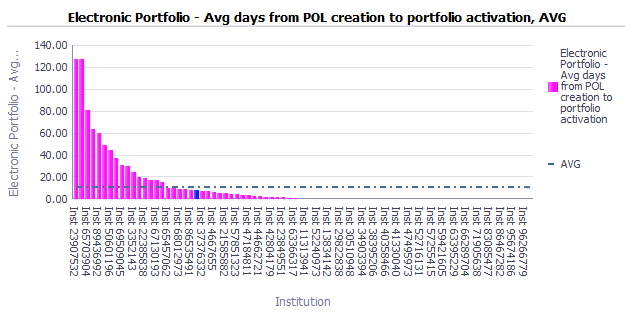 41
Acquisitions - Electronic
The data also appears at the top of the dashboard in performance tiles
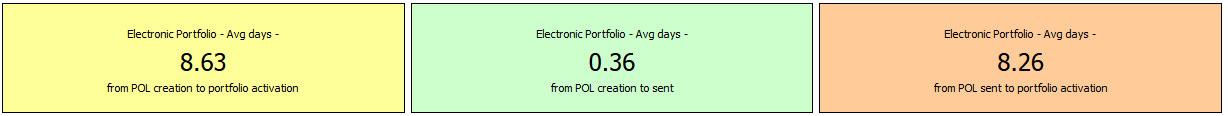 42
Acquisitions - Physical
The Acquisitions – Physical tab allows the institution to compare its acquisitions measures regarding the ordering of physical one-time inventory with other institutions 
At the current time this includes:
Physical - Avg days from POL creation to item arrival
43
Acquisitions - Physical
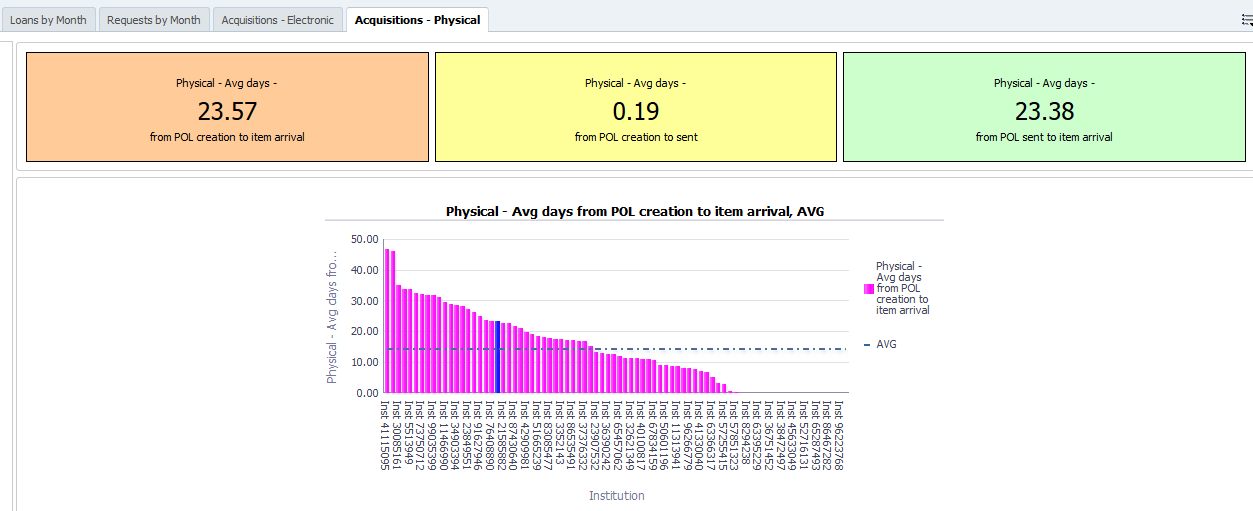 44
Acquisitions - Physical
Here the institution can see that regarding the time it takes from ordering physical inventory to having it arrive it is much slower than the average.
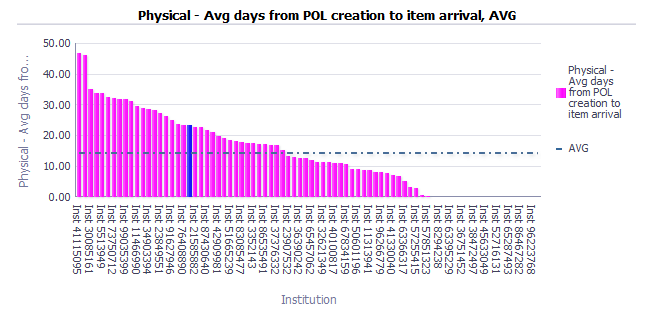 45
Acquisitions - Physical
The data also appears at the top of the dashboard in performance tiles
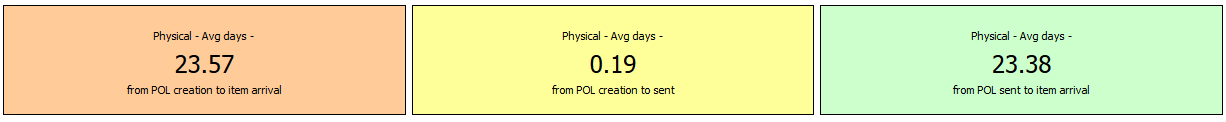 46
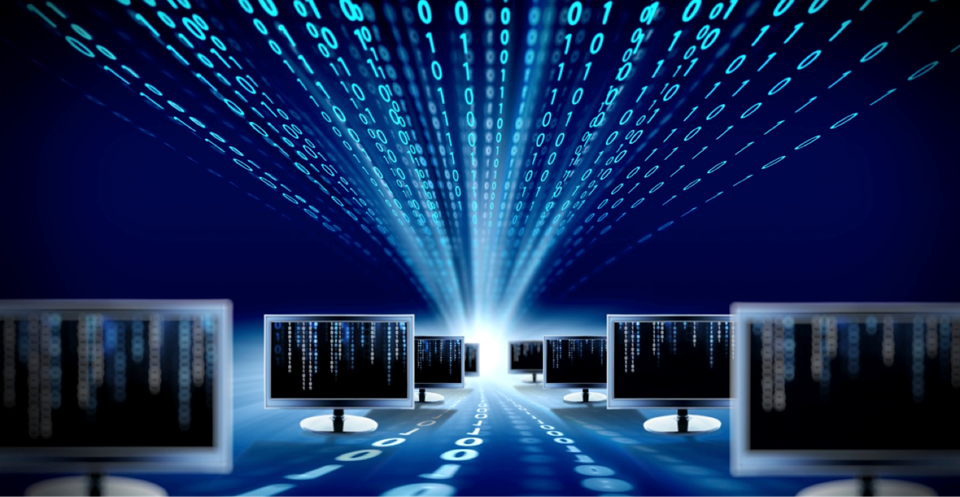 Thank You
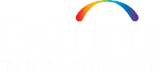 http://israelvalley.s3-eu-west-1.amazonaws.com/files/000/011/391/original/big-data.png?1406714586